Presentation Guidelines and Ideas
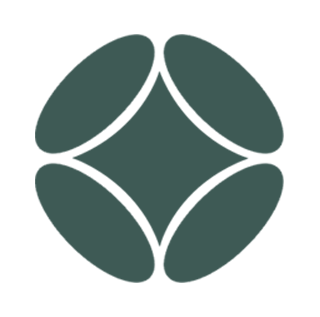 Slide Presentation: Each submitted project that makes it through the first round of voting will be given a speaking slot to present their project.	a) Duration of Presentation: About 10 minutes (potentially more depending on the number of projects submitted)	b) The following slides are a suggested project presentation template if you choose to use one. This is especially useful for those starting	from scratch. Participants who already have a more developed deck, remember, you have only around 10 minutes to present your project.
Poster Board: Each project will be given a space to hang a poster board on the wall. This display should have the most salient and juicy pieces of information about your project, including:	a) Pictures of the land if you have any	b) Short project description and details such as location, acreage etc	c) Important features of the project if there are any (i.e. a new generation of composting toilets, or regenerative agriculture plan)	d) The teamThis does not have to be a highly produced presentation. A creative arts & craft project is perfectly fine. Poster Boards will be used for attendees to cast votes, so be prepared for dots to be placed on your boards
Project Binder:  Use this binder to present any additional information you wish the attendees to know about your project. It will live close to the poster board for easy perusal. Also make sure you create a space for people to ask questions or make comments.
Most of all have FUN with this. This is exciting and a great opportunity to practice and learn! Do NOT include this slide in your submitted presentation.
Project Presentation Template
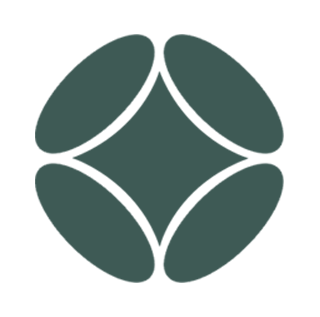 Preparing presentations can be time consuming and presenting them can be nerve-racking. Please remember, presentations given at Convergence events, and in the early stages of RegenEarth Studio Incubator, are not considered to be a ‘final draft’ or ‘formal pitch'. Instead, consider them an opportunity to accurately reflect the current status of the development of your project and a starting point in your storytelling journey.This template document is intended to serve two purposes:1) It is to be used as a template and a guide for those needing assistance in creating a presentation.
2) It is intended to ensure all participants of Convergence and RegenEarth Studio Incubator present at least baseline details.

You may use this document as a template but you are not required to do so. Make sure at least the details presented in this template are present in the presentation you submit. Make a copy for yourself so you can modify it for your presentation. Add what information you feel is relevant to showcase your project at a high level. You will have approximately 10 minutes to present so practice your timing. A 30-page presentation is NOT recommended at this time. This presentation is meant to show how far along you are as a project with the various aspects needed to be successful. 

We suggest you use imagery of the site or renderings of what the site will potentially look like throughout the slides. It is okay if you don’t have this skill set on the team or have not thought about it. Do the best you can and have fun with it.

Do NOT include this slide in your submitted presentation.
Title Page / Slide 1
Enter Title / Name of Project
Utilize captivating image, artistic render, or logo of project here.
Slide 2
Overview
High level concept
Mission (Defines the organization's business, its objectives, and how it will reach these objectives.)
Vision (Details where the organization aspires to go. Why does your company exist?)
Geographic location of your project
Lot size
Ideal community members / # of units
Unique aspect or community amenities
Add images of your project if you have them
Slide 3
Team
It’s okay if you don’t have a team or many skill sets yet; just share what you do have and be honest.
Highlight who is on your team. It’s okay if it’s only you at this time!
Give short bios with an accompanying image
Highlight key skill sets and experience on the team
Slide 4
Roadmap
Outline your project roadmap for the completion of your project (it’s okay to be vague here; just do your best to break down what you believe your phases of work are)
Share what phase you are currently working on and the specific aspects of focus at this time
What might your next 6, 12 and 24 months look like
Slide 5
Traction
Share what you have done so far
What key milestones have you accomplished (if any; none is a fine answer)
Is anyone living on the land?
Have you raised capital?
Have you established any partnerships?
Have you identified key channels (customers, financing, development, etc) needed for project success
Slide 6
Financial Status
What is your project’s current financial situation? (Only share what you feel comfortable with. This is meant to give the Convergence participants a sense of your momentum.)
Do you have a financial pro forma for the project?  If so, share key details like estimated costs, revenue streams, expected return on investment, etc
Where have you spent capital so far? (if any)
Are you in a current raise? If so how much and what for?
Slide 7
Requests
What top 3 resources do you believe are most important at this time for your project to move forward?
Give a little background and explanation on why you feel these are the most important.
How would you utilize these resources?
What would be the outcome if you had access to these resources?
Slide 8
Conclusion
Share contact information
Website (if any)
Point of contact